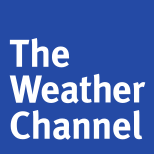 12–18 Inches of Snow
Not Above Freezing Until Saturday
Heb.10:32-39
“For You Have Need of Endurance”
Define: Cheerful (or hopeful) endurance, constancy: - enduring, patience, patient continuance (waiting). 
To stay under; abide under; remaining under trial. 
In the NT the characteristic of a man who is not swerved from his deliberate purpose and his loyalty to faith and piety by even the greatest trials and sufferings
“For You Have Need of Endurance”
Several Texts Exhorts Us To Endurance
Heb.10:32-39
Heb.12:1-3
Mark 13:5-13
2 Thess.1:4-9
2 Tim.2:3
James 5:7-11
1 Peter 2:17-24
Some Things Can’t Change In Life
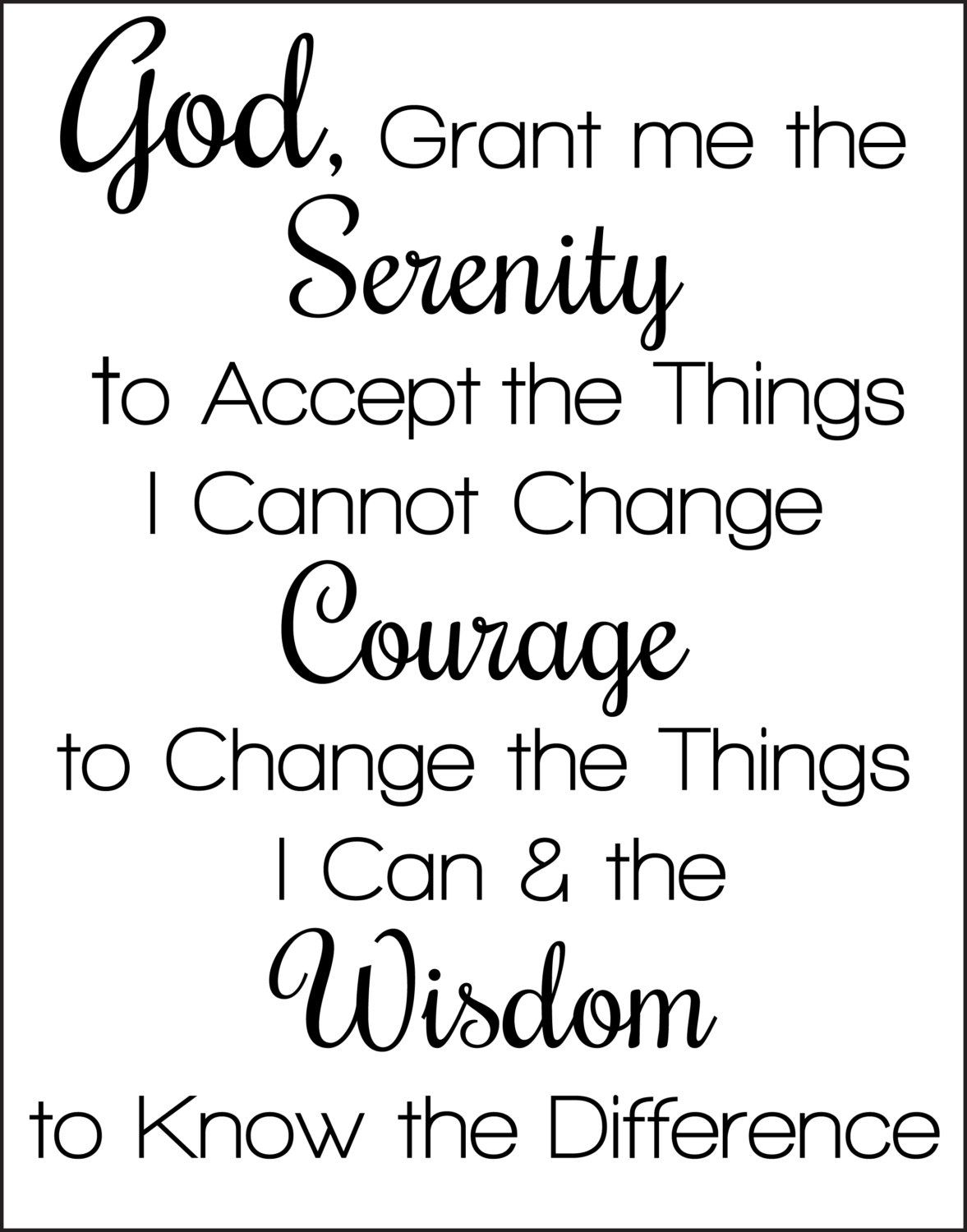 “For You Have Need of Endurance”
Some Things Can’t Change In Life
Hunker Down, Grin and Bear
Trials Will Not last Forever,     Acts 7:54-8:4; Acts 9:1-2; Acts 9:31
Appreciate More the Better Days
Draw Closer to God, Seek His Word
Look For the Final Rest in Heaven, Heb.4:9-11;  Rev.14:13
The Plan of Salvation
Hear the Gospel of Christ,  Acts 18:8
Believe in Jesus Christ   Rom.5:1
Repent and Turn to God,  Luke 24:47
Confess Jesus Before Men,  Acts 8:37
Be Baptized for the Remission of Sins, Ac.2:38
        ---------------------------------
Be Thou Faithful Unto Death,  Rev.2:10
If Err From The Faith: Repent and Pray God  Acts 8:22